French
Talk about what you do and where you do it [1/2]
Forms of de with definite article
Asking yes/no questions
Madame Johnson
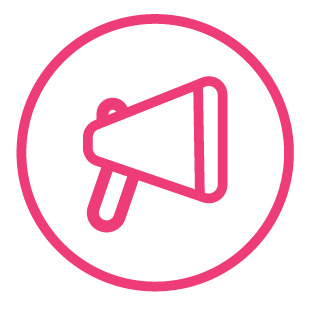 [ ch ]
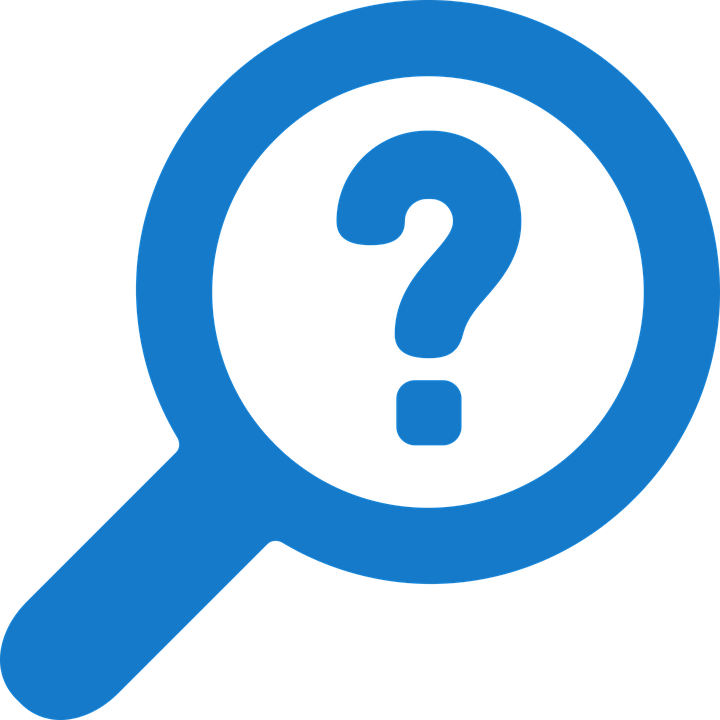 chercher
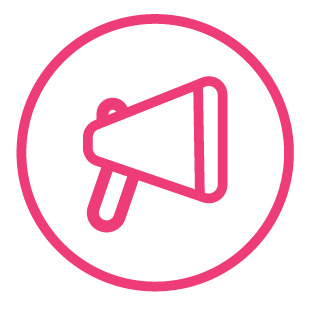 [ ch ]
chat
bouche
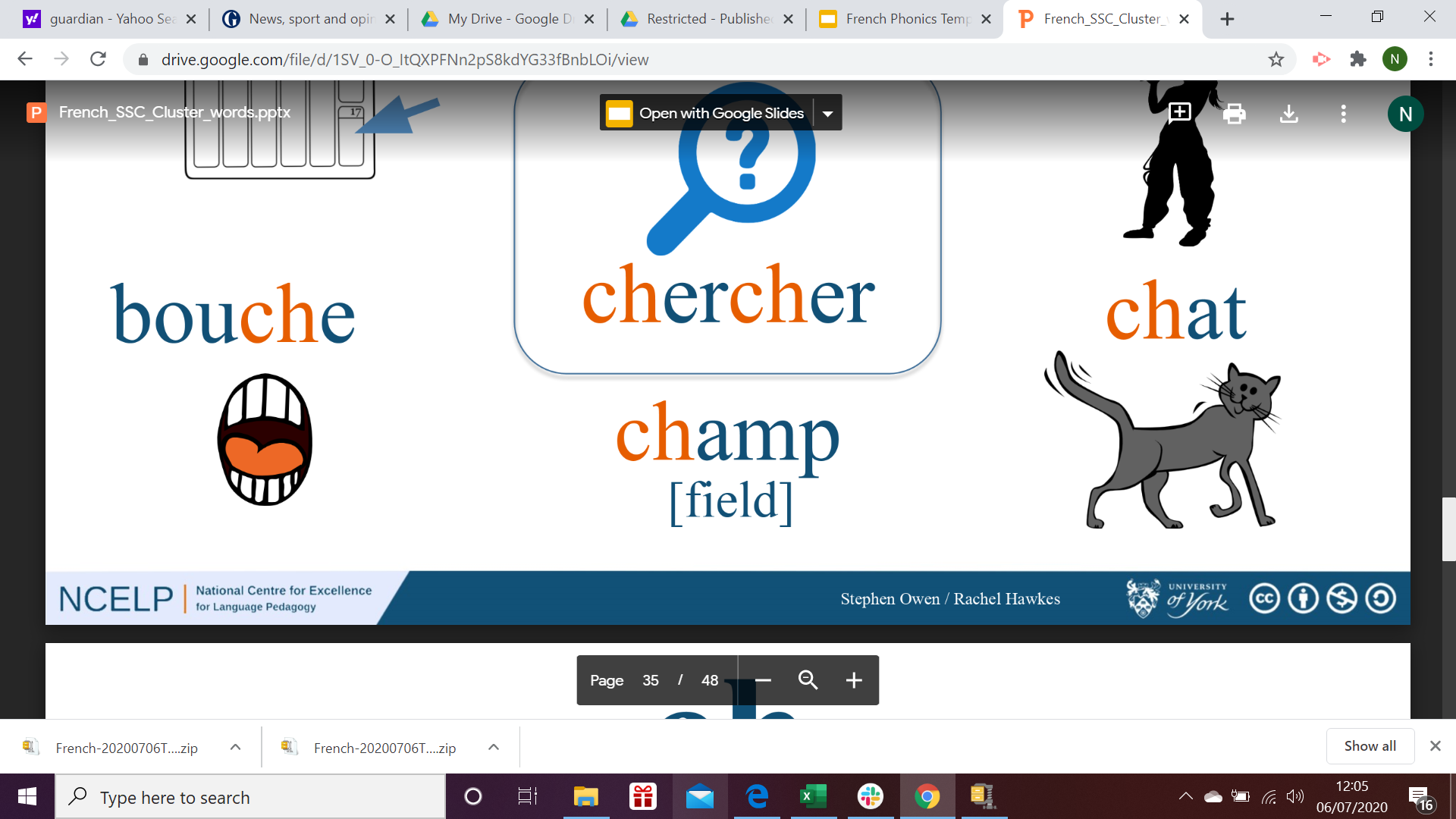 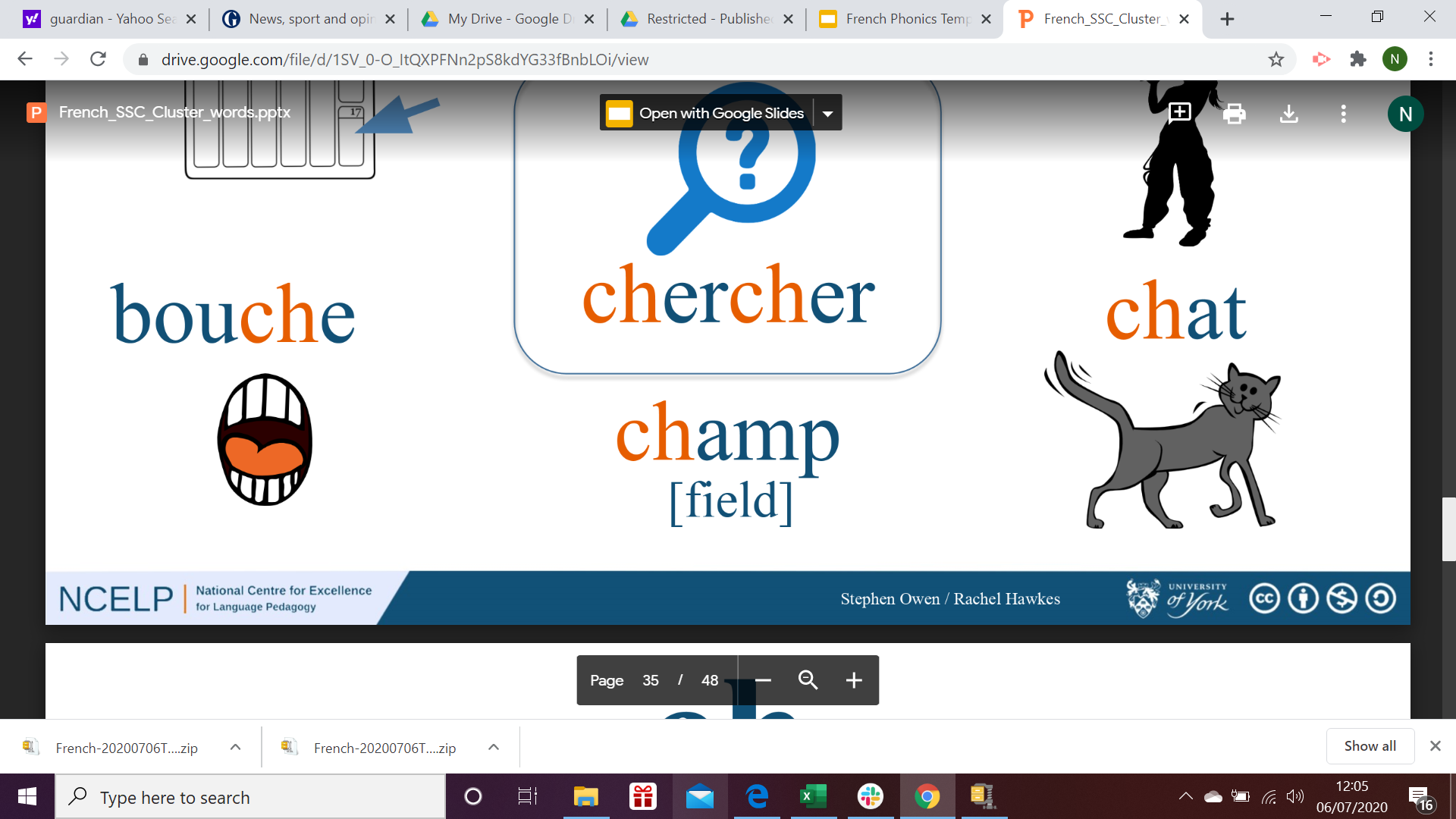 dimanche
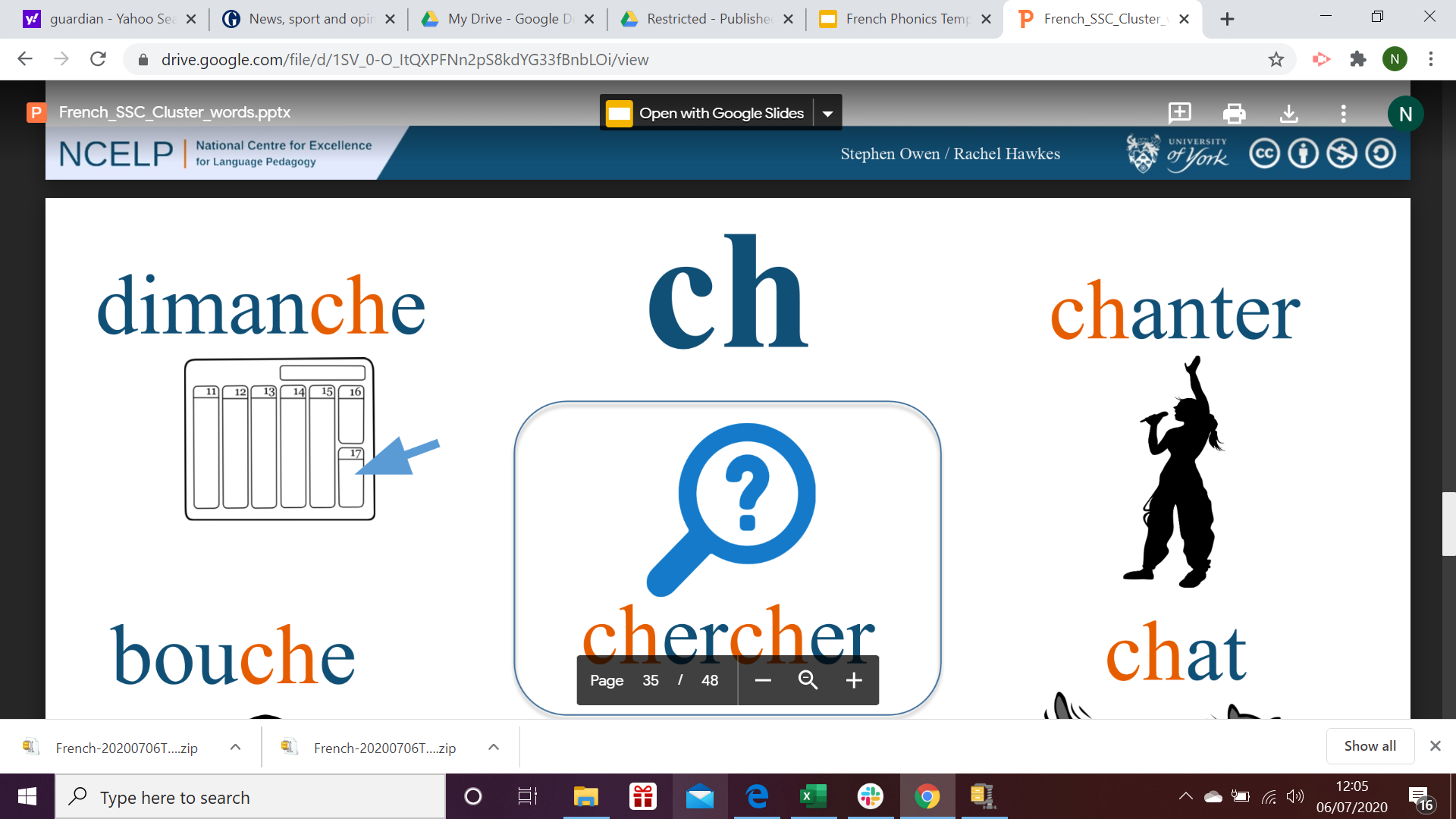 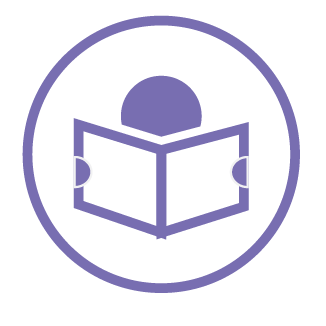 Some of the vocabulary for this lesson uses the preposition ‘de’
côté
side
à côté de
beside
right
to the right of
droite
à droite de
left
to the left of
gauche
à gauche de
far from
loin
far
loin de
near
near
près
près de
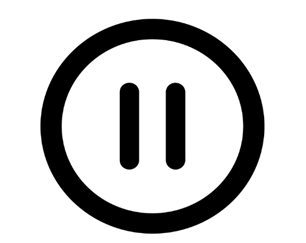 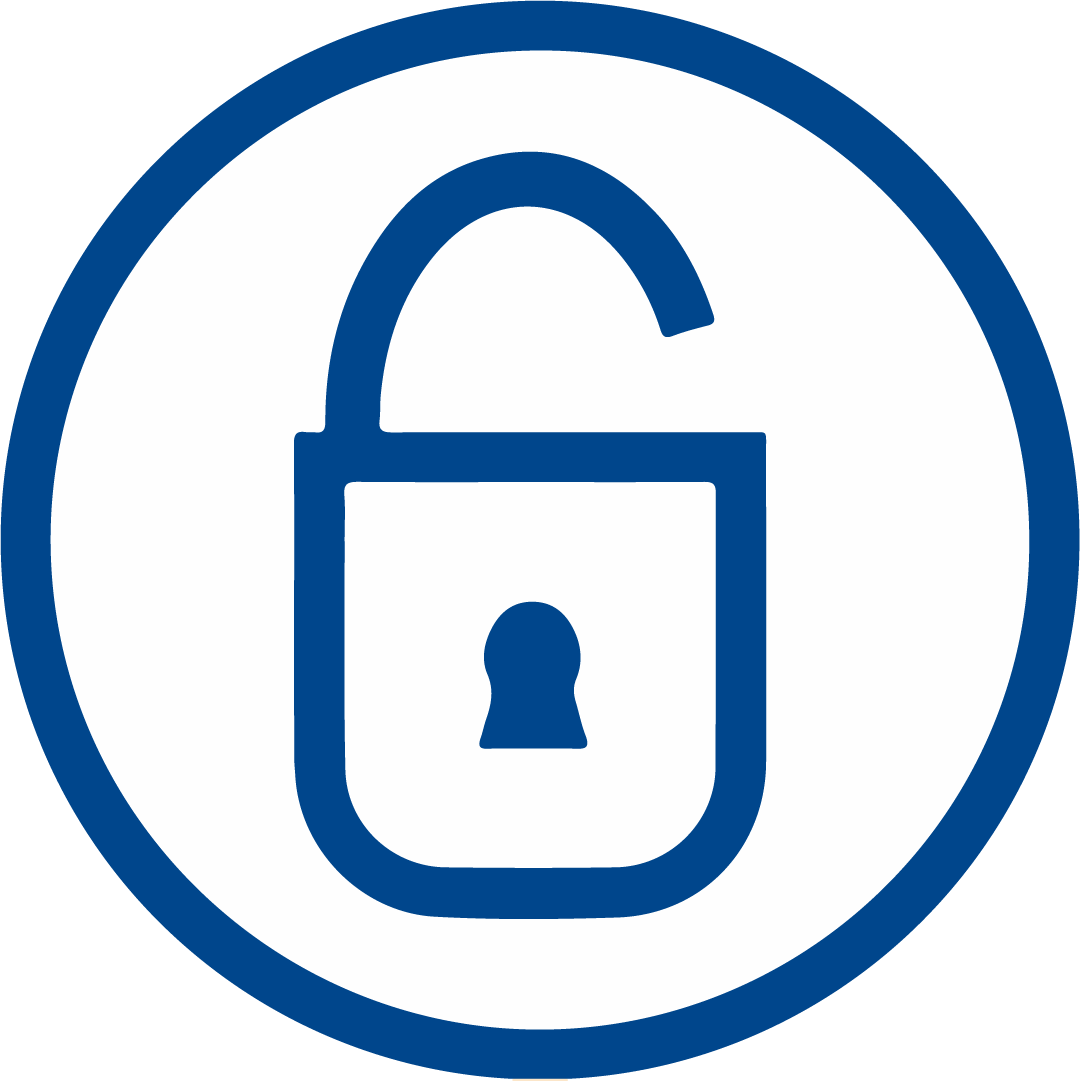 Using the preposition ‘de’
We already know that the preposition à changes with le / la before a noun:
(f) noun:
(m/f) before a vowel/h:
(m) noun:
Je vais…
I’m going…
à la caisse
à l’aéroport
au collège
to the checkout
to the airport
to (the) school
The preposition de also changes….
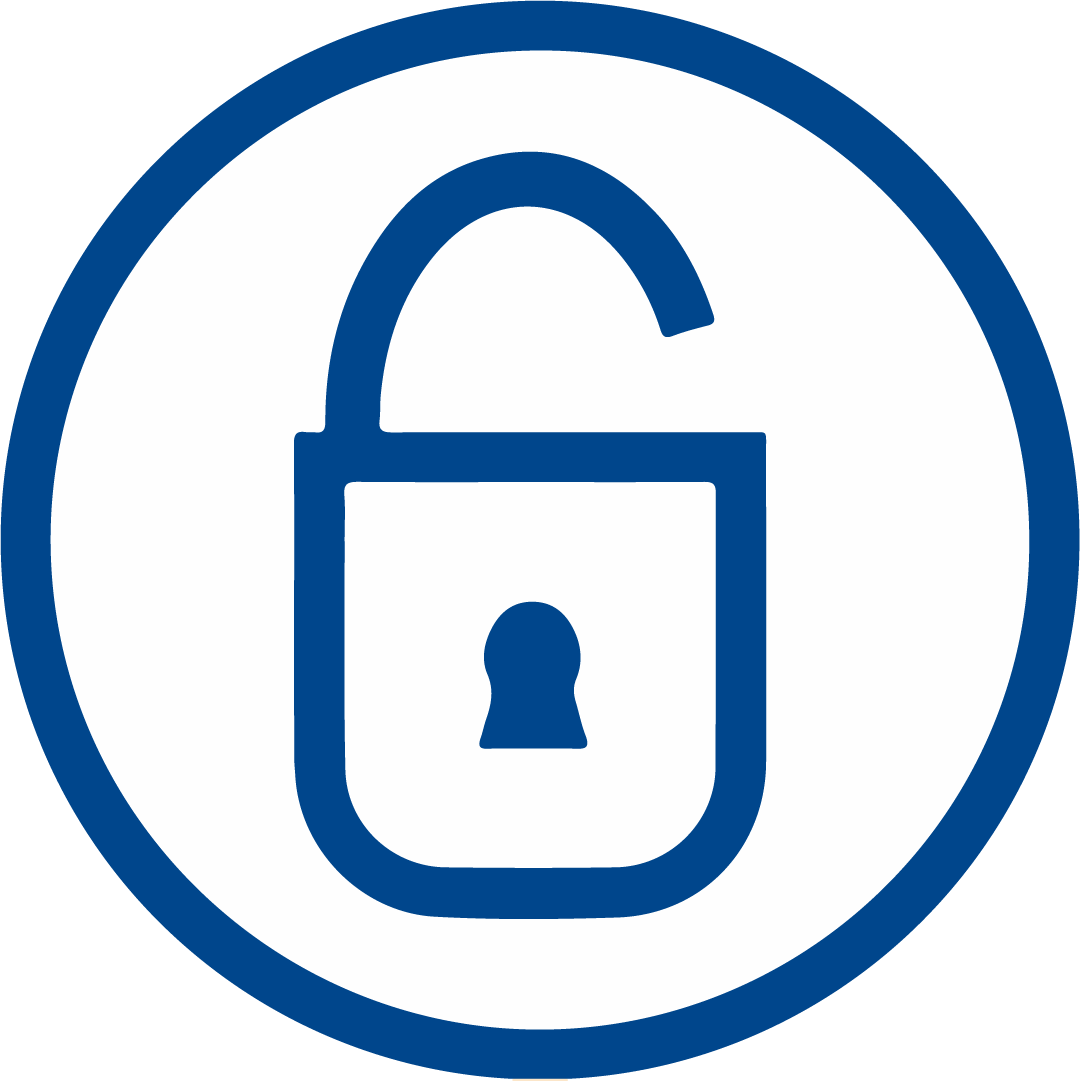 De + le, la, l’, les
The preposition ‘de’ changes depending upon the word which follows it:
C’est près de + le collège
It’s near the school
C’est près du collège
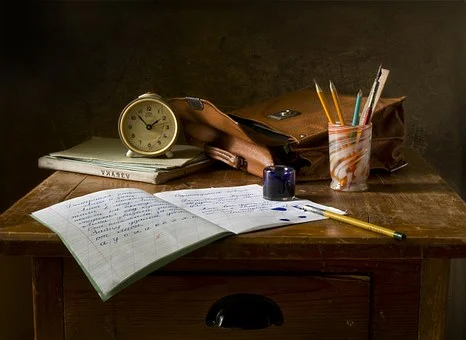 de + le
du
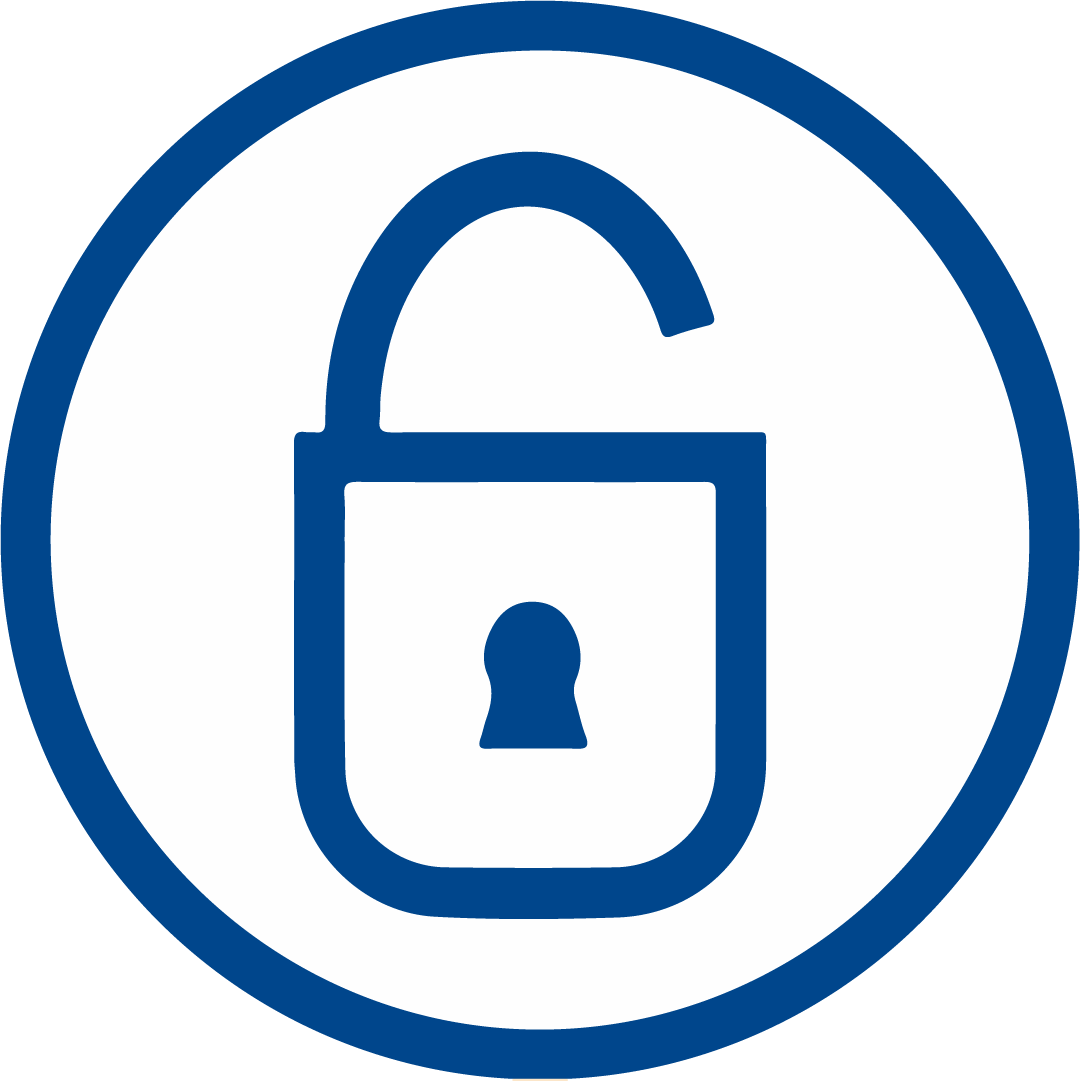 De + le, la, l’, les
The preposition ‘de’ changes depending upon the word which follows it:
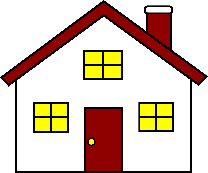 C’est près de + la maison
It’s near the house
C’est près de la maison
de + la
de la
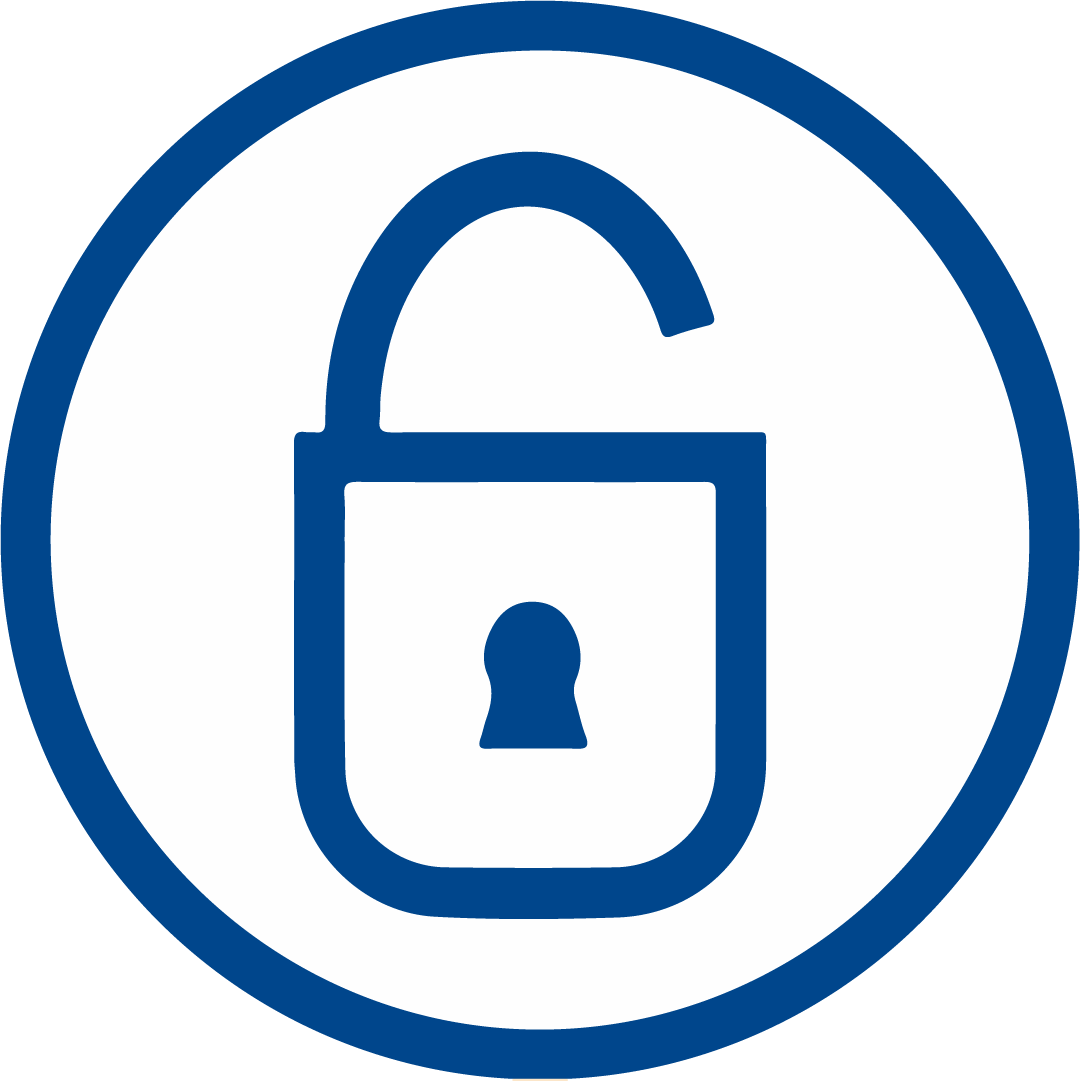 De + le, la, l’, les
The preposition ‘de’ changes depending upon the word which follows it:
C’est près de + l'aéroport
It’s near the airport
C’est près de l’aéroport
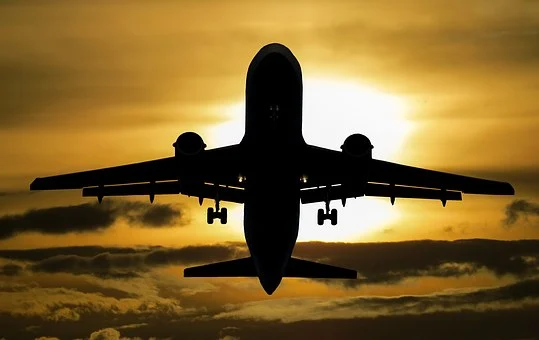 de + l’
de l’
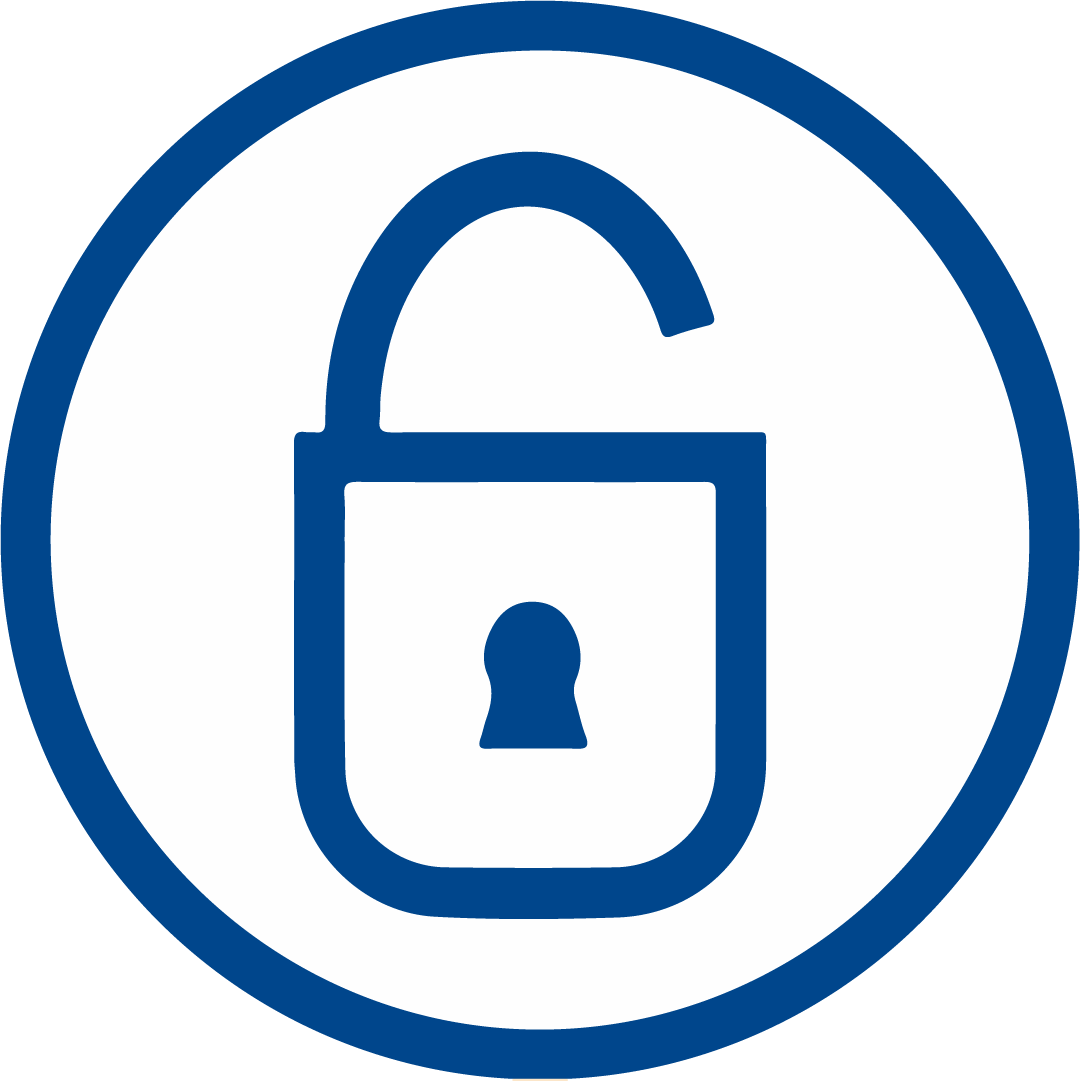 De + le, la, l’, les
The preposition ‘de’ changes depending upon the word which follows it:
C’est près de + les jardins 
It’s near the gardens
C’est près des jardins
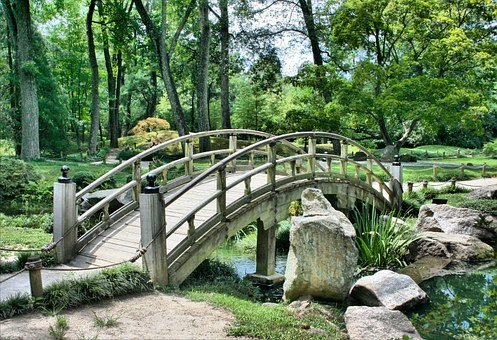 de + les
des
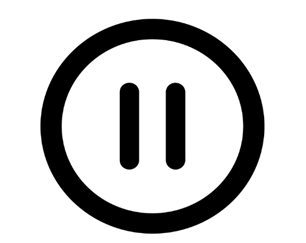 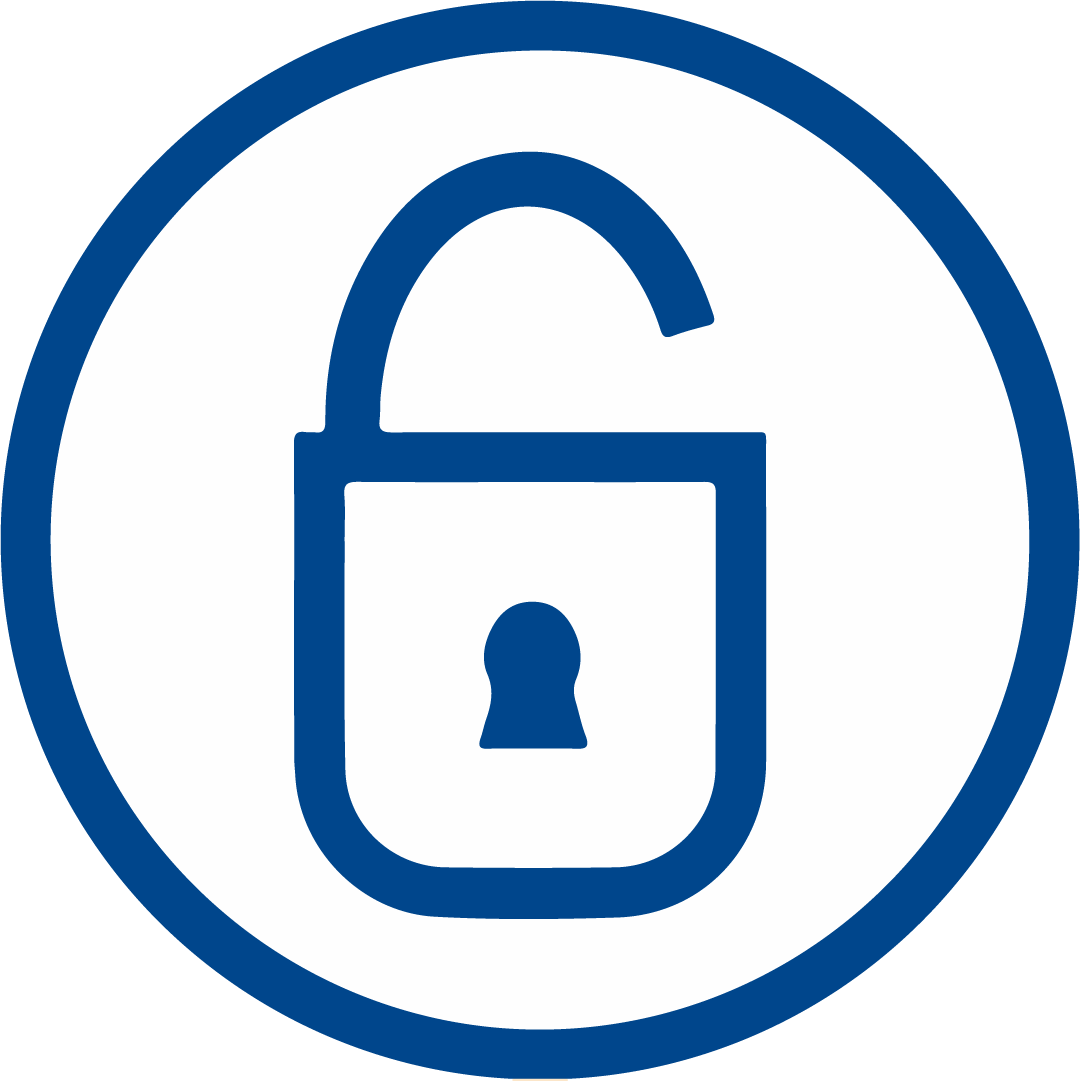 The preposition ‘de’
Before a noun with a vowel / h:
Before a masculine noun:
du
de l’
Before a feminine noun:
Before a plural noun:
des
de la
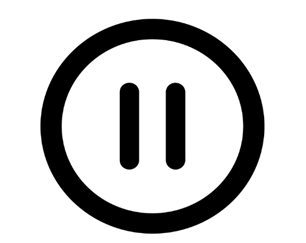 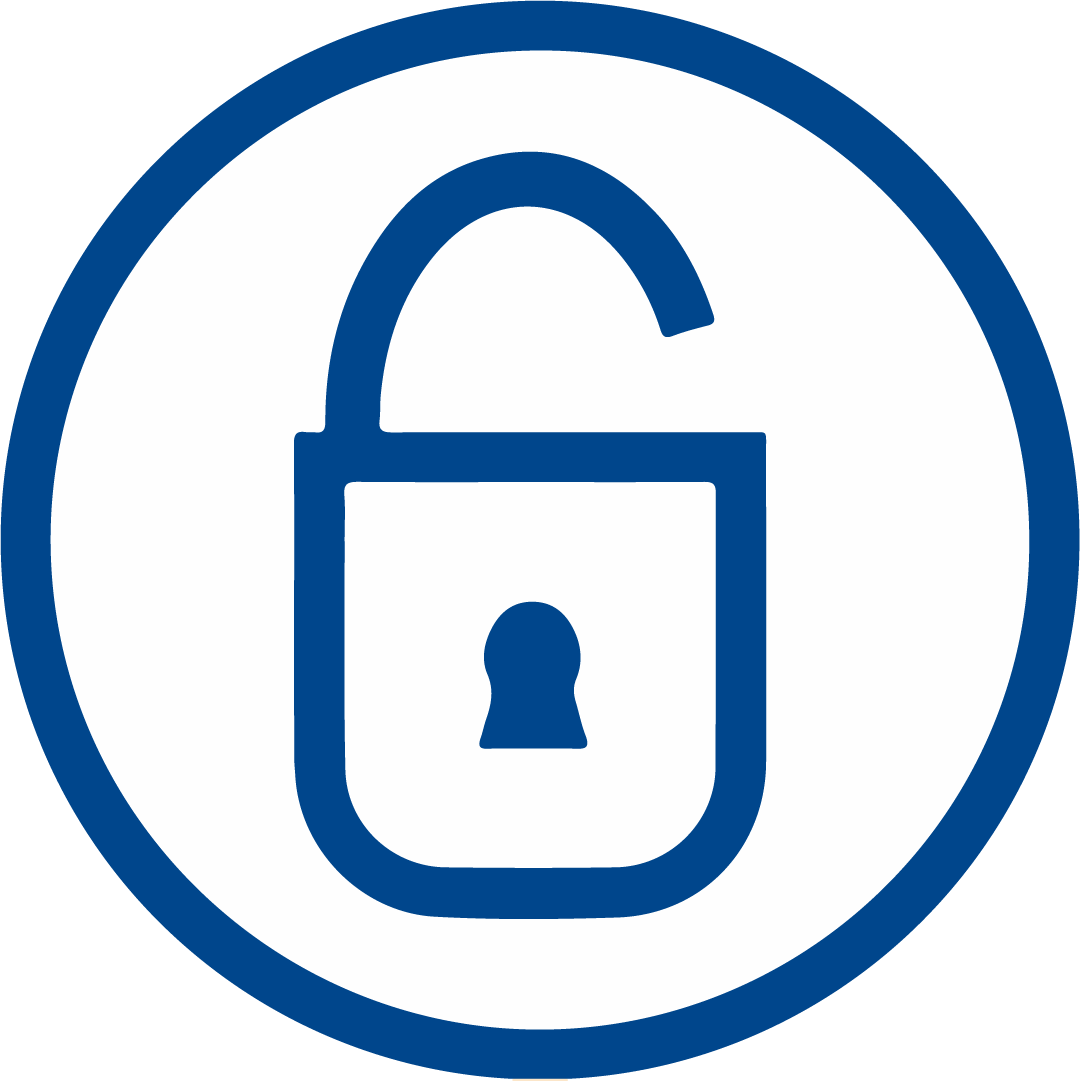 Jouer
The verb jouer can be followed by the preposition à or the preposition de.

We use à for playing a sport or game, and de for playing an instrument:

Je joue au foot.
I play football.

The same rules apply with à or de + le/la/les as before! For example:
Je joue aux cartes = I play cards
Je joue du piano.
I play the piano.
Vocabulaire: Sports (jouer à)  and Instruments (jouer de)
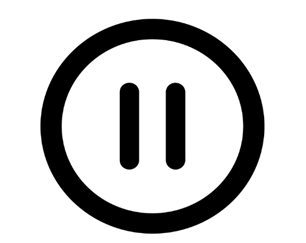 aux
Je joue _____ cartes
Je joue _____ foot
Je joue ______ guitare
Je joue _____ pétanque
Je joue _____ piano
Je joue d’un instrument
au
de la
à la
du
Talk about what you do and where you do it  [1/2]
du
des
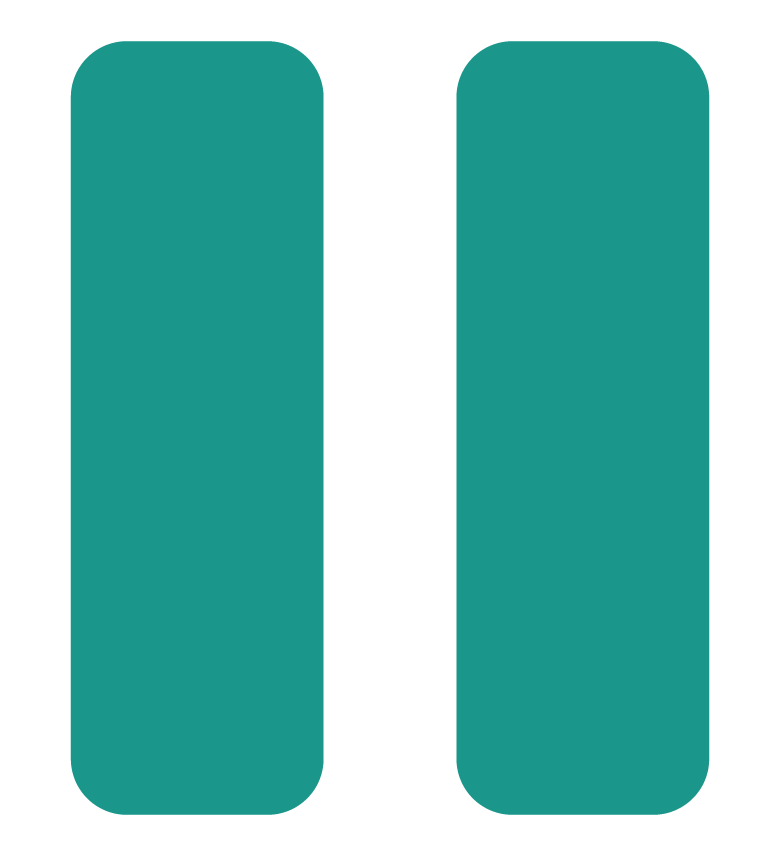 à or de
Le café est à côté de l’école
Je joue du piano
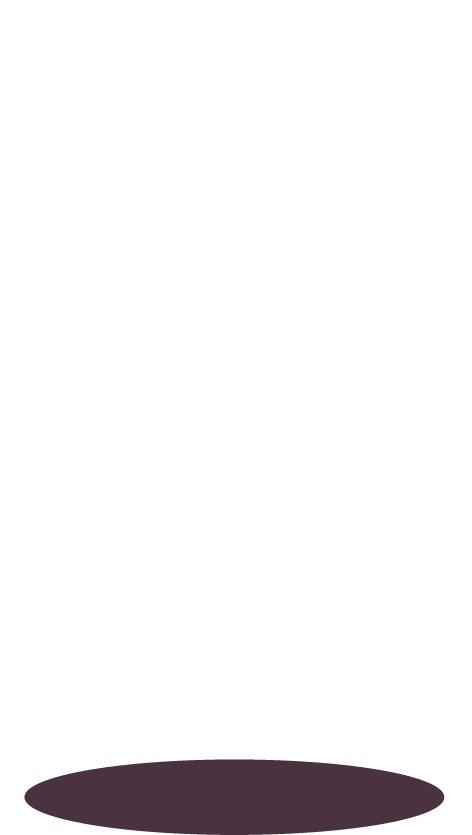